Eur J Cardiothorac Surg, Volume 55, Issue 5, May 2019, Pages 893–902, https://doi.org/10.1093/ejcts/ezy418
The content of this slide may be subject to copyright: please see the slide notes for details.
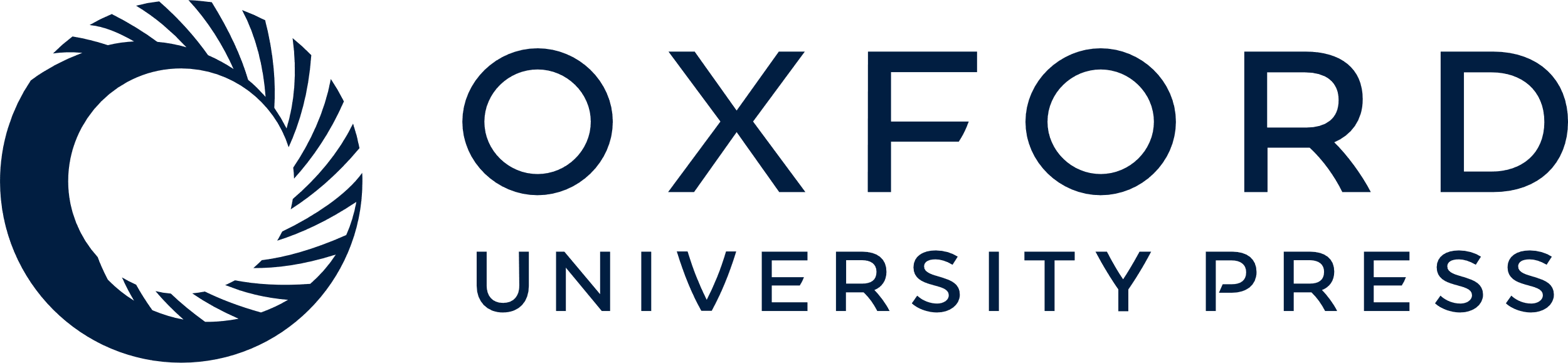 [Speaker Notes: Unless provided in the caption above, the following copyright applies to the content of this slide: © The Author(s) 2019. Published by Oxford University Press on behalf of the European Association for Cardio-Thoracic Surgery. All rights reserved.This article is published and distributed under the terms of the Oxford University Press, Standard Journals Publication Model (https://academic.oup.com/journals/pages/open_access/funder_policies/chorus/standard_publication_model)]